Improving your health through self-advocacy
[Speaker Notes: Good morning/afternoon/evening everyone! (Introduce yourself) Today we are going to discussing how taking an active role at healthcare appointments can help to improve your health.]
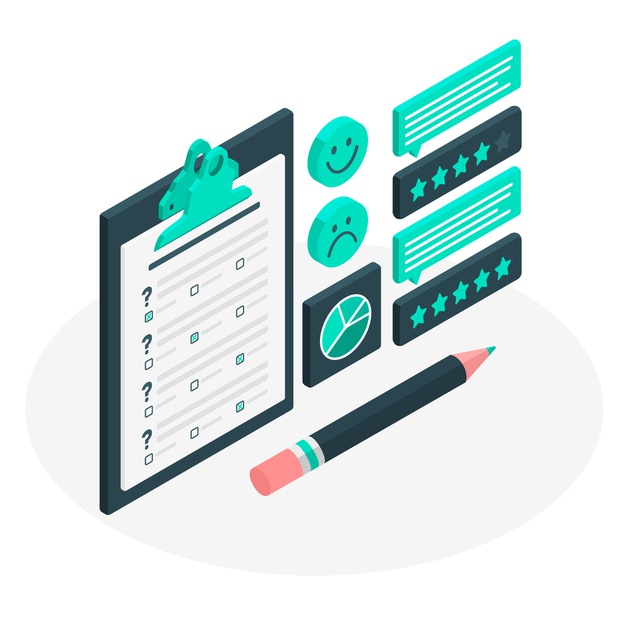 Take pre-survey
[Speaker Notes: Please take a moment to fill out the pre-survey before we begin today’s workshop.]
It is okay to ask questions and advocate for yourself at medical appointments
image: Freepik.com
[Speaker Notes: The main focus of today’s workshop is the idea that it is okay to ask questions, without challenging a provider’s authority, at your medical appointments. We are going to be talking about this as it relates to doctors as well as physician assistants and nurse practitioners. While they have different titles, physician assistants and nurse practitioners are also able to perform physical exams, prescribe medication, and consult with a doctor if necessary. Using all of these providers helps to make sure we get into the clinic faster and receive better care.


[If participants have more questions, here is a resource about PA misconceptions: https://comphealth.com/resources/wp-content/uploads/2015/10/PDF-Infographic-Digital-PA-Week_resized.jpg]]
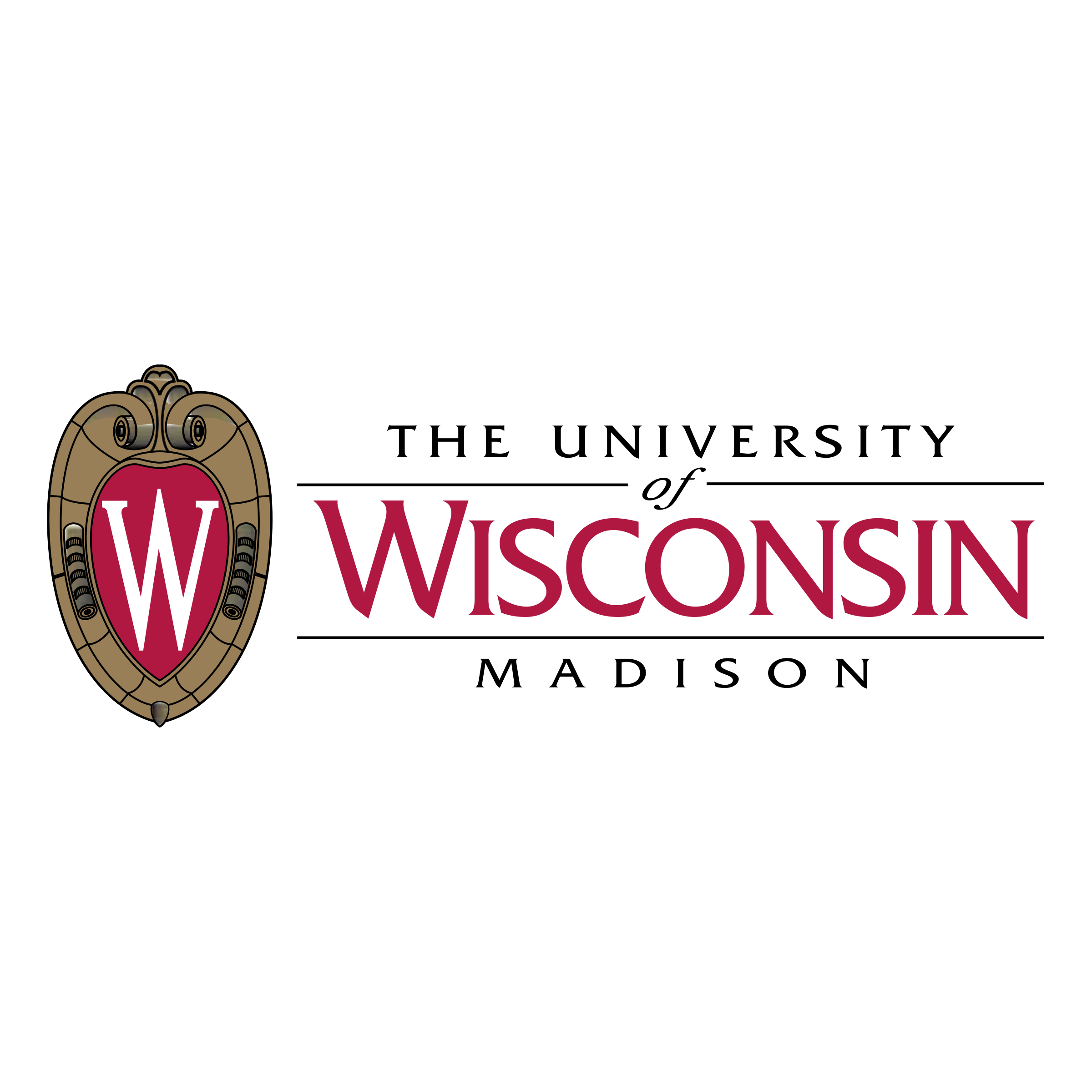 Program developed by Sara Busche and Robert NixUniversity of Wisconsin-MadisonSchool of Human Ecology and Division of Extension
Caveat
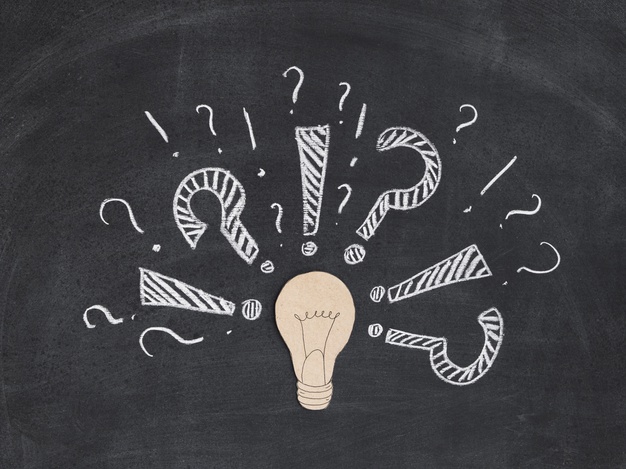 I can help you figure out how to ask questions, but I can’t answer your medical questions
image: Freepik.com
[Speaker Notes: Before we get started with our workshop today, I wanted to be clear that I am an Wisconsin Association of Home and Community Education volunteer. This means that I know about medical visits generally, but I am not a medical provider. I will help facilitate this workshop, but will be unable to answer specific medical questions that you have.]
Agenda
1. Reflection on health experiences
2. Discussion about asking questions
3. Practice scenario
4. Planning your next visit
image: Freepik.com
[Speaker Notes: In today’s workshop we will do the following:
We will reflect on our own past health experiences
We will watch a video about asking questions and then have a large group discussion about the benefits of this strategy.
We will give you an opportunity to practice a scenario, focusing on communication with your provider.
Finally, we will take some time to plan out your next visit with actionable items. This will be something to take with you at the end of this workshop.]
Reflection
Why do we want to be healthy?
[Speaker Notes: With that, let’s get started. We all have a shared goal of being “healthy.” While this may mean different things to different people, why do we want to be healthy? Please take the next minute to jot down your thoughts.

(Large group) What are some reasons that we want to be healthy?

[Examples if needed:
-visit grandkids
-sleep well at night
-able to live at home independently 
-more productivity]]
Think about a previous medical appointment. What has gone well and what hasn’t?
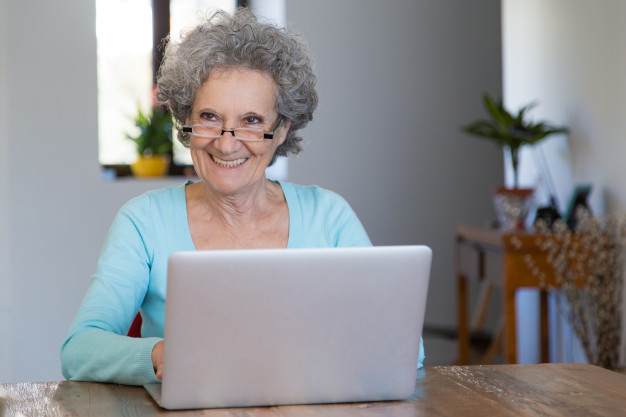 image: Freepik.com
image: Freepik.com
[Speaker Notes: It is harder to remain healthy if our doctors’ appointments don’t go well, so let’s start thinking about our previous experiences with providers and what has gone well in the past as well as what hasn’t gone so well. Please take the next 2-3 minutes to jot down your thoughts to these questions. 

Once you have finished, please share your thoughts with the large group. The idea is to understand common experiences that we have had at medical visits.]
Common concerns
The provider talked so fast that I could not digest the information.
I didn’t have enough time with the provider.
I didn’t ask the questions I wanted to ask.
I didn’t’ understand the different treatment options or my medication routine.
I felt disrespected by my provider.
[Speaker Notes: That was an important set of concerns you all identified. Here is a list of common concerns after medical appointments. Let’s see whether they identify any concerns we didn’t think of.]
Video (https://youtu.be/vxQ-dyohppY) (https://youtu.be/vxQ-dyohppY)
[Speaker Notes: Now, we are going to watch a video to gain a little more information about the benefits of asking questions from both the provider and patient perspectives. 

Play 0:00-5:11 {Make sure to put closed captions on}

https://youtu.be/vxQ-dyohppY]
Large group discussion
What are your main takeaways from this video?
[Speaker Notes: Now that we have watched this video, take a moment to think about your main takeaways. Please share out to the large group.

[Acknowledge each response by rephrasing out to the group; you can also record these responses on a whiteboard if one is available]]
Large group discussion
What surprised you from the video?
[Speaker Notes: What surprised you from this video?

[Acknowledge each response by rephrasing out to the group; you can also record these responses on a whiteboard if one is available]]
Large group discussion
What are the benefits of asking questions at your medical appointments?
[Speaker Notes: So now that we have talked about main takeaways and surprising aspects, let’s focus on what things were pointed out as benefits of asking questions. 

[Acknowledge each response by rephrasing out to the group; you can also record these responses on a whiteboard if one is available]]
Benefits of Asking Questions
Make sure you are not taking 2 of the same medicines
Improved health outcomes 
Share your concerns
[Speaker Notes: Here are a few examples of the benefits of asking questions that the video discussed:
-Make sure you are not taking 2 of the same medications (with different names)
-Improved health outcomes with good communication 
-Share your concerns, so that you and your provider are on the same page]
InSummary
[Speaker Notes: So in summary, the video highlighted the following things:
	-providers are eager to answer your questions and won’t think you are implying they might be wrong
	-your own personal health can improve by asking questions
	-testimony from patients has made us understand that they find it useful to ask questions
	-your relationship with your provider can also be enhanced through asking questions]
Scenario
Provider:  I want to add another blood pressure medication.  Make sure you take both every day.
[Speaker Notes: Now that we have discussed the video and how questions can play a helpful role in medical appointments, let’s put this to action. We are going to work through a scenario and discuss 2 possible patient responses. [Read scenario]]
Scenario: Patient Response
Okay, I will start doing that.
[Speaker Notes: Let’s talk about this first patient response. “Okay, I will start doing that.” 

What is the benefit of responding in this way? (ask for suggestions)
	[If no one brings it up: This response is straight-forward and agreeable]

Let’s move into potential downfalls. (ask for suggestions)
	[If no one brings it up: This person did not ask any questions, so they might be confused]

(There is no right or wrong way for participants to answer. The point of this patient response is to get them thinking about the benefits that were just discussed about asking questions, and have them draw connections for themselves.)]
Scenario: Patient Response
Why are you recommending that we add this new medicine?
[Speaker Notes: Now moving on to the second response. “Why are you recommending that we add this new medicine?”

What are the benefits of responding in this way? (ask for suggestions)
	[If no one brings it up: We can gain more information about the medicine, such as potential side effects or why the medicine might be necessary 	for our health]
What are potential downfalls? (ask for suggestions)
	[If no one brings it up: It might add to more confusion about what the side effects entail, etc. May lead to more questions.]

(This response is meant to help them contextualize what question the patient could ask after the provider’s response. Again, there is no right answer, but the participants have hopefully draw the conclusion that asking questions can lead to more benefits and sense of understanding than not.)

Are there any other questions that you might want to ask in this scenario? (Examples: Will this new medication interact with my other medications? Could you review when I take this med/how many I take? Have other people responded well to this medication?)

[Takeaways:] It’s helpful to get more information by asking questions to make sure it is right for you. If you aren’t convinced this will be the right medicine for you, you may be less likely to remember to take your medications, etc.]
Your medical record
[Speaker Notes: When you start seeing a new medical provider, make sure to transfer your old medical records]
Your medical record
Just because something is in your medical record doesn’t mean your doctor has seen it

They may have missed some details

Don’t hesitate to speak up!
Developing an Action Plan
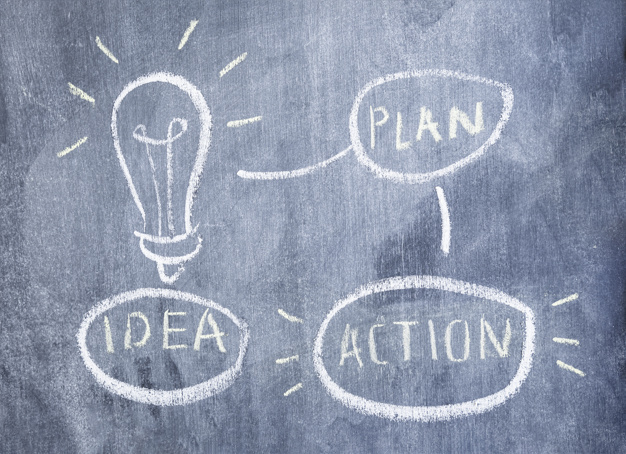 image: Freepik.com
[Speaker Notes: Now that we have discussed the way that questions can be useful, let’s make a plan to put into action. [Pass out worksheet]. You will be using this handout as we walk step by step through this worksheet.]
Individual reflection
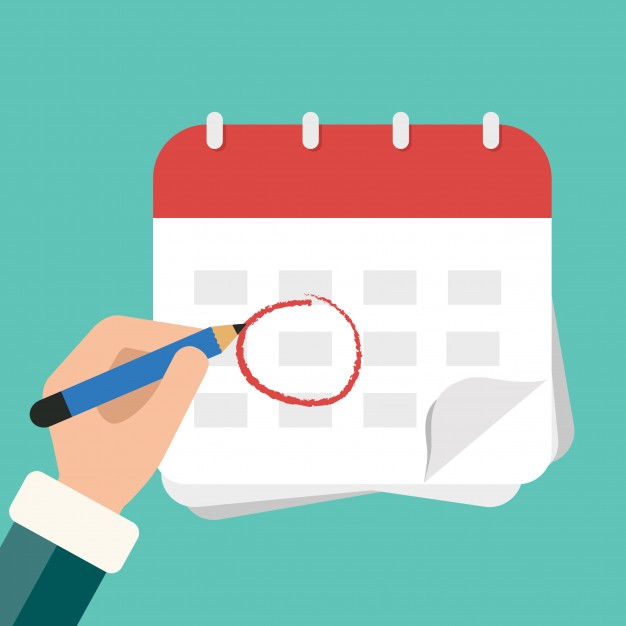 When is your next medical appointment?
image: Freepik.com
[Speaker Notes: First, let’s begin by thinking about our next medical appointment if we have one scheduled or if we think we should have an upcoming appointment/check-up. Write this down on your worksheet where it says: “Medical Appointment Date.” This can be a specific date or just the month, generally.]
Individual reflection
What is this appointment for?
[Speaker Notes: Now, think about what this appointment is for. Is it a general check-up or for a specific health concern? What kinds of things do you want to gain from the visit or are there things you are hoping to learn?]
Individual reflection
Read through the suggested list of questions on handout
Use empty spaces to write additional questions you have for your provider
Prioritize by identifying 3 questions that you feel are most important to ask at your next appointment
[Speaker Notes: The next step in our action plan is to identify questions that we would like to ask at our upcoming appointment, so take the next few minutes to read through the handout with suggested questions. If there are other questions that are not in this list, please write them down in the lined space at the bottom of the page. 

Then, I would like you to identify 3 questions that you are most interested in asking at your next appointment. You can do this by putting a check mark or star next to the question on your page.

Next, write these questions onto your action plan worksheet and the bookmark you have beside you. These are materials that you can take with you as reminders going forward.]
Has anyone ever forgot something after leaving a medical appointment?
[Speaker Notes: Now that we have come up with an idea of what our priorities are at this appointment, let’s think about the actual information we will be receiving.

Sometimes we forget what we have discussed in our appointments because maybe we are nervous or the provider was using difficult words that we didn’t understand. Has anyone had an experience like this? [Ask for hands, or look for head nods]]
Brainstorming
Strategies to remember health information after asking questions at clinic appointments
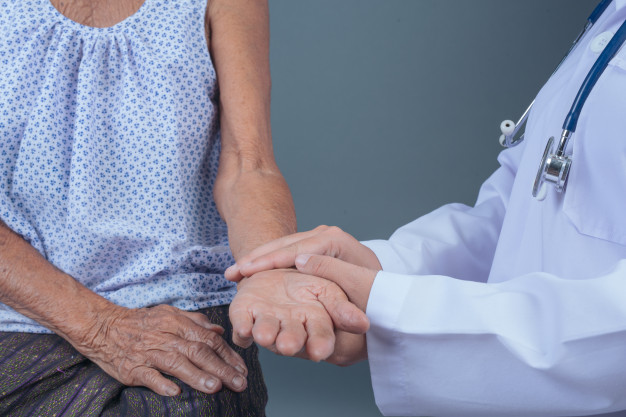 image: Freepik.com
[Speaker Notes: What are some ways that we can avoid forgetting information?
(Large group discussion)]
Strategies
Bring a friend or relative
Take notes 
Download app and record on phone
[Speaker Notes: Here are some strategies that you might use:
-Bring a buddy (friend/family member) It is important to note that you may need to ask the nurse if you can bring them back with you
-Take notes during the visit or have the provider write down any information about prescriptions or other information
-Voice recording be sure to ask the provider if that would be alright. You can use your phone’s video camera to record the audio if you don’t have a specific app for it. Otherwise, there are different options for recording voice memos only with specific apps.]
After Your Appointment
Write down any other questions that you have
Reflect on the experience
[Speaker Notes: While you may have used all of the strategies we discussed today, sometimes we don’t have enough time to ask all of the questions we want to. As we discussed, the length of our appointments is not something that we can control, so it can be helpful to write down any follow up questions that you might have for your next appointment. 

It also is helpful to take a moment to reflect on how your appointment went. What went well and what could maybe go better next time? Jotting these ideas down and storing it away in a safe place will be helpful when you are planning for your next visit.]
Summary Steps
Review “Future Appointment Checklist” handout
[Speaker Notes: In summary, let’s review the “Future Appointment Checklist” handout. This will be very helpful for preparing for future appointments on your own.

Identify your appointment date
During the week leading up to the appointment:
What is this appointment for. This might help you think more about what questions might be more important to ask.
Write down 3 questions that you want to ask
Write down a strategy to remember information
After appointment:
What questions or thoughts do you have for next time or to follow up
What went well? What do you want to do differently next time?


This checklist will allow you to feel more prepared for your upcoming visits and help you take an active role in your health. With these simple steps, you can work on improving your health through strengthening your relationship with your provider, which will also improve the quality of your healthcare visits.]
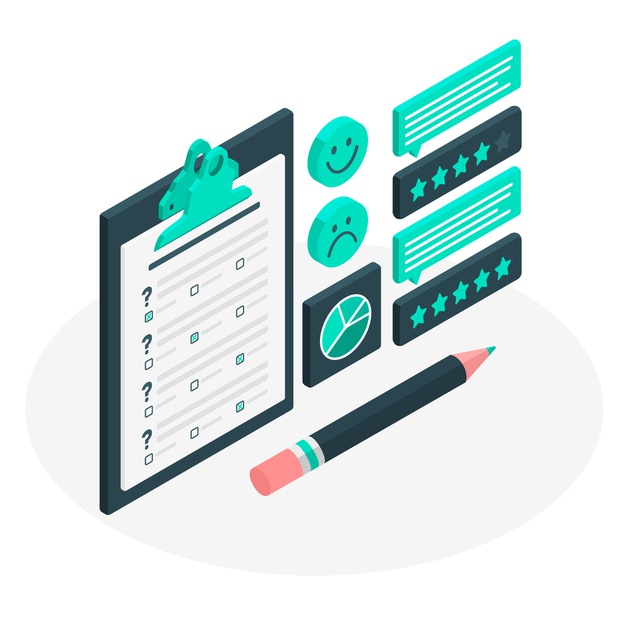 Take post-survey
[Speaker Notes: Thank you all for joining me today! Please take a moment to fill out the post-survey, and then you are free to go!]